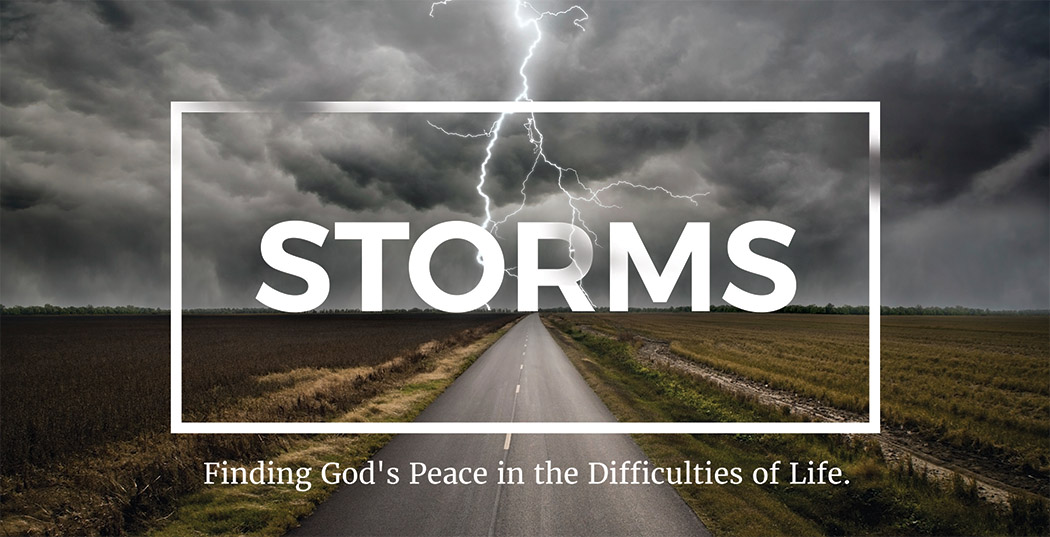 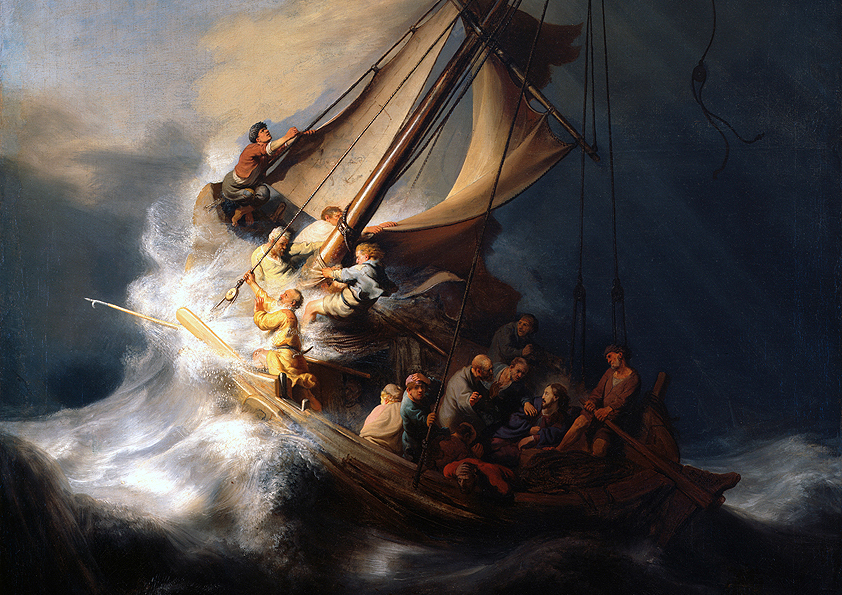 Defeating Debilitating Guilt
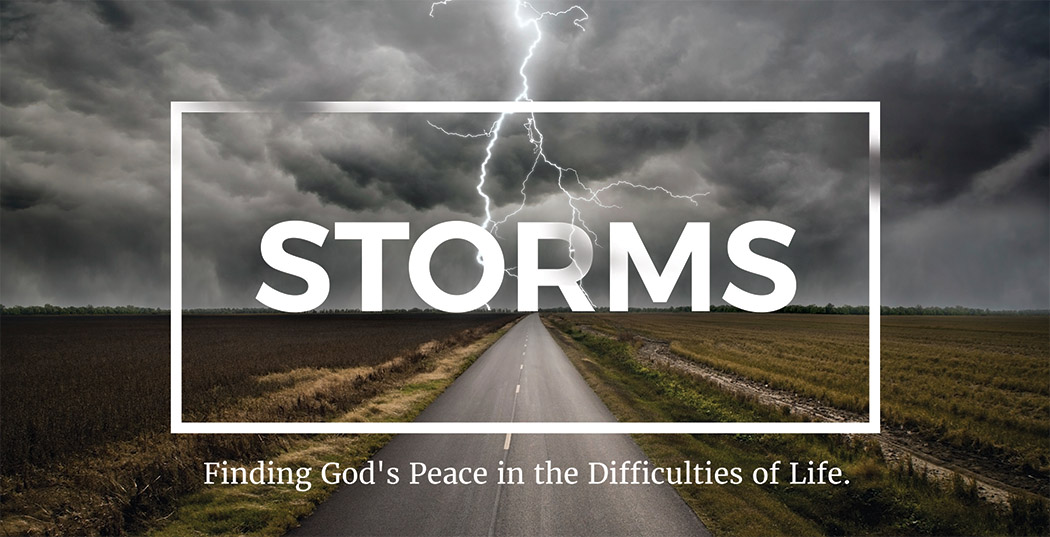 An awareness of having done wrong or committed a crime, accompanied by feelings of shame and regret.
Guilt
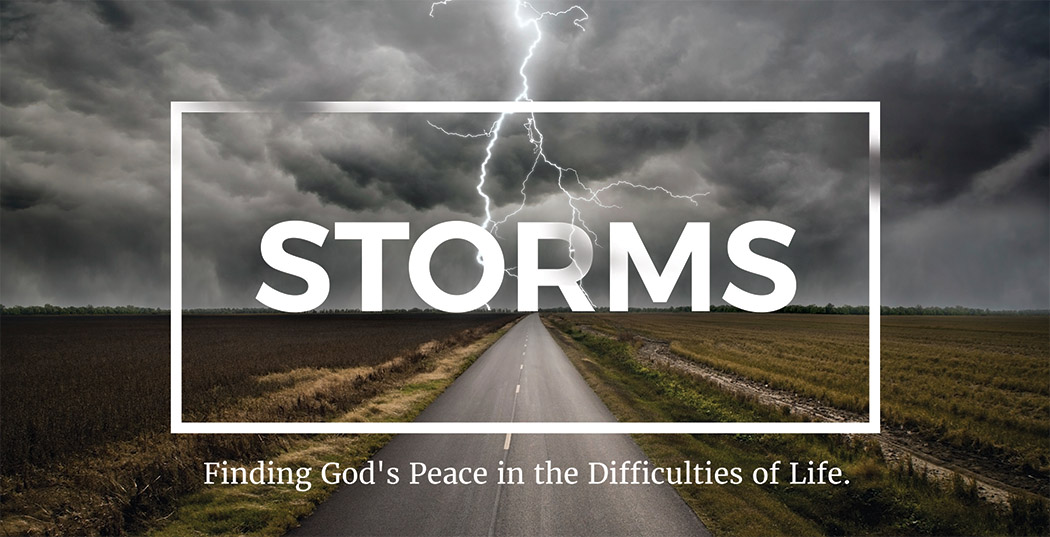 A sense of shame at personal wrongdoing. Guilt implies being responsible for an offense or a wrongdoing. It is a situation that exists because one has done something forbidden or failed to do something that was required.
Guilt
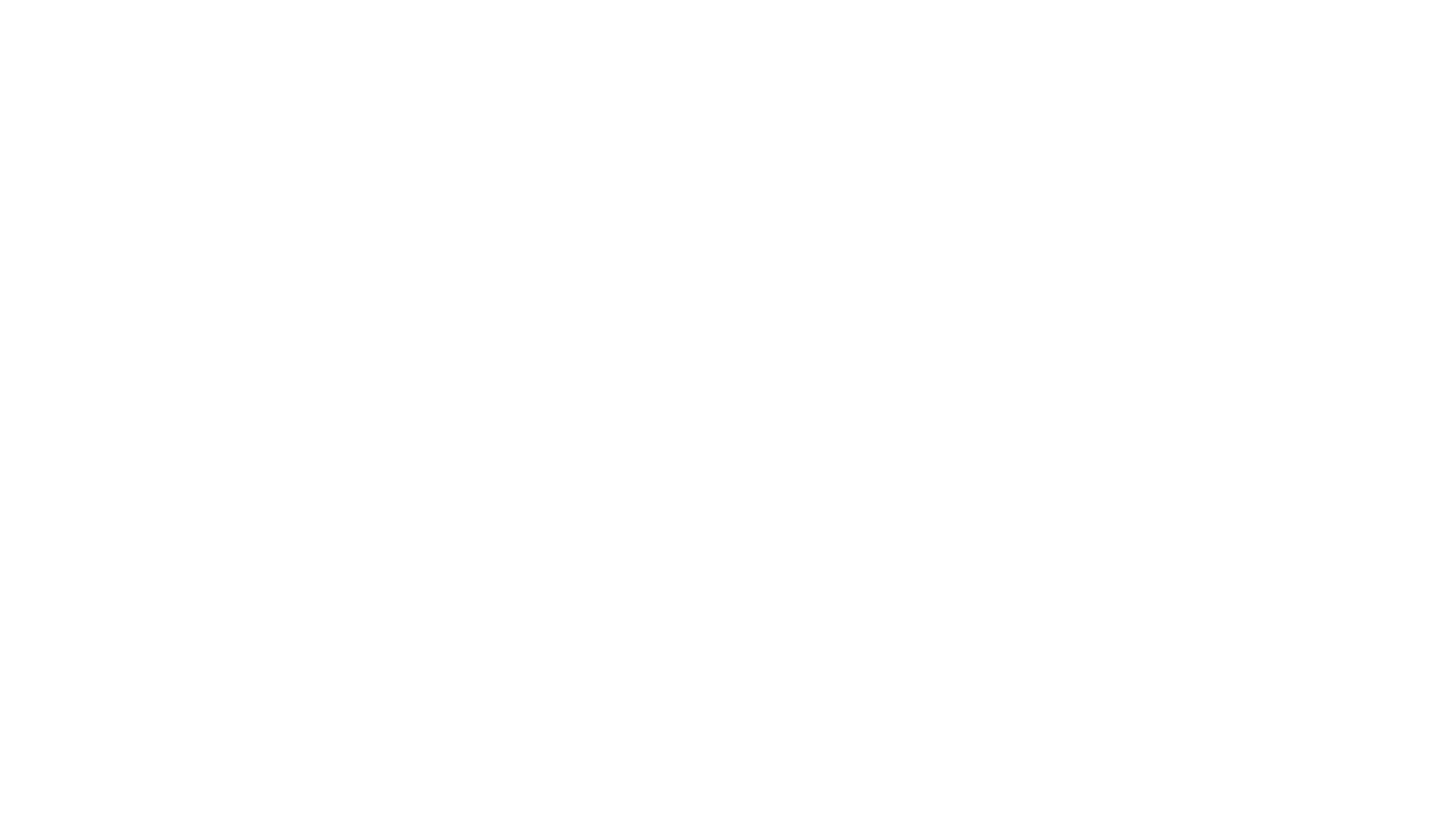 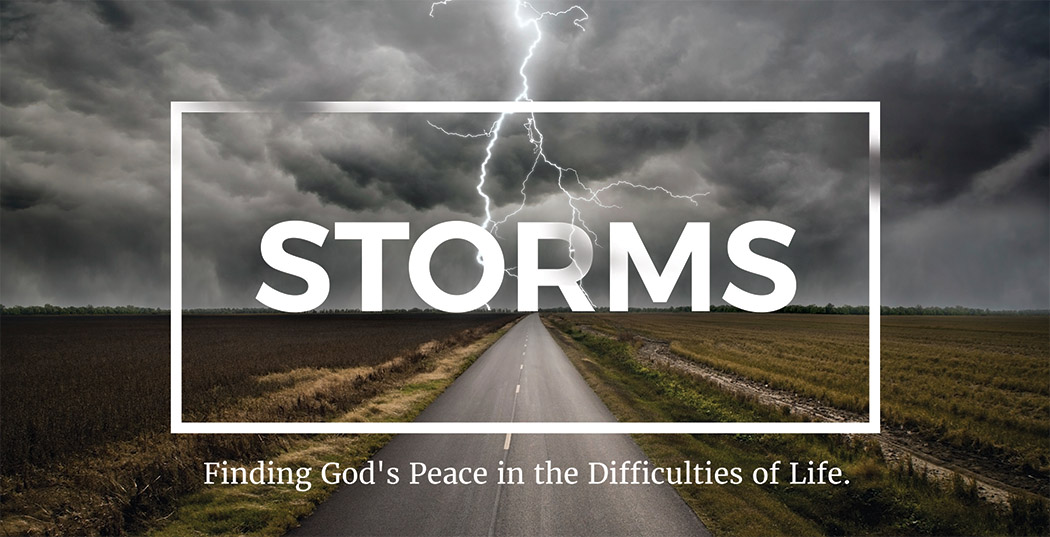 Feelings of guilt are real and they can be paralyzing.
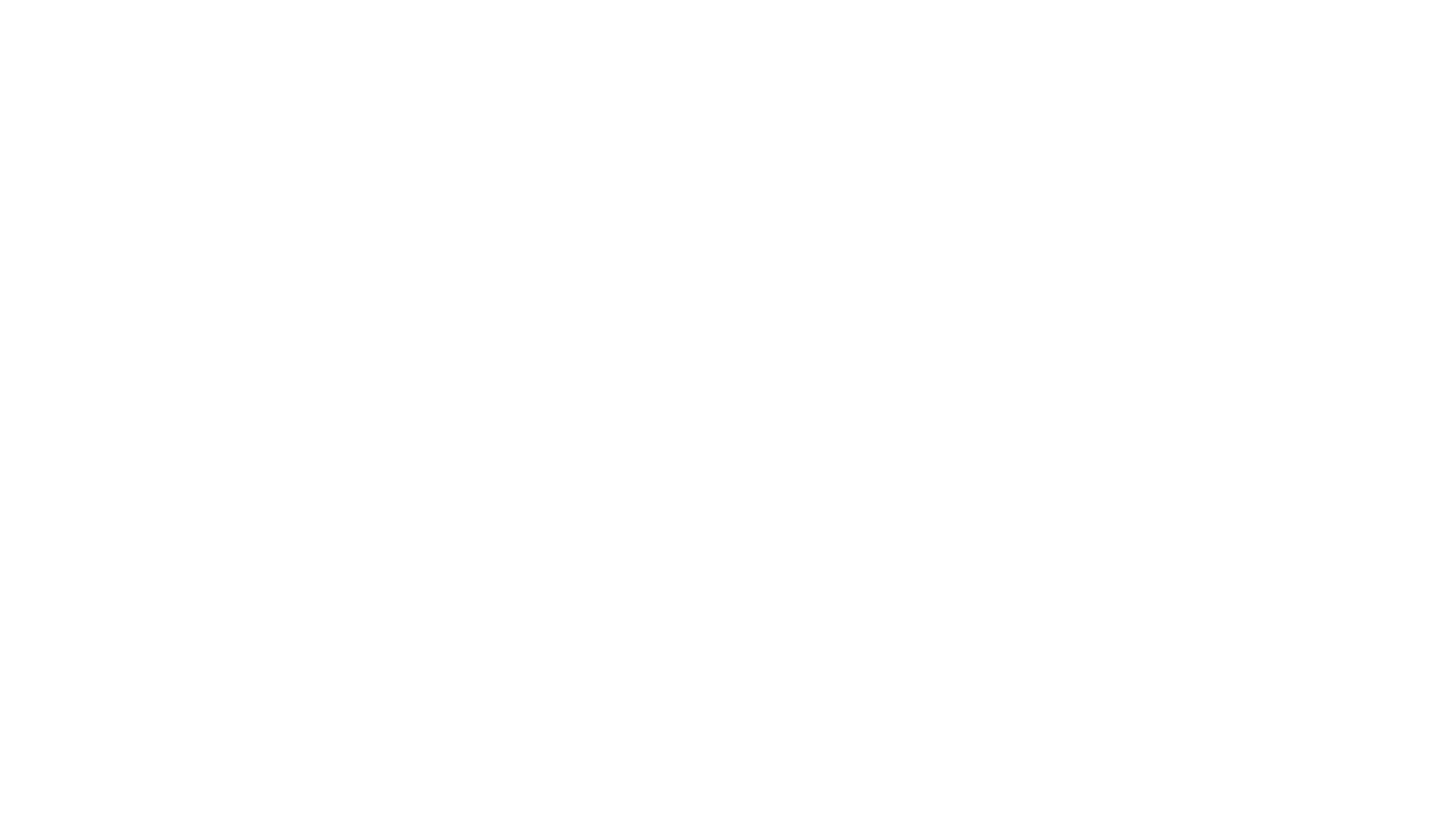 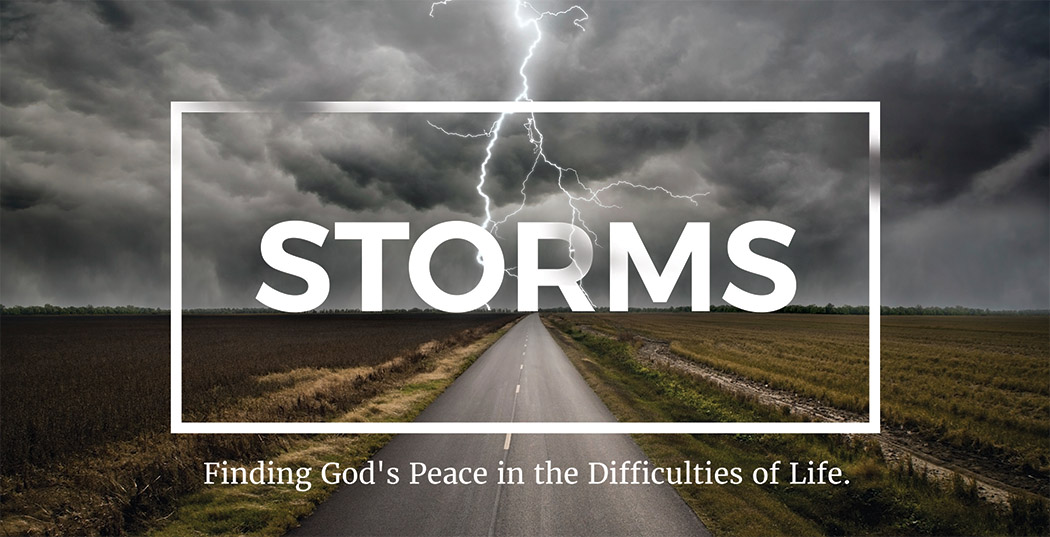 Feelings of guilt are real and they can be paralyzing. 

God has given us a means to be truly forgiven and freed from paralyzing guilt.
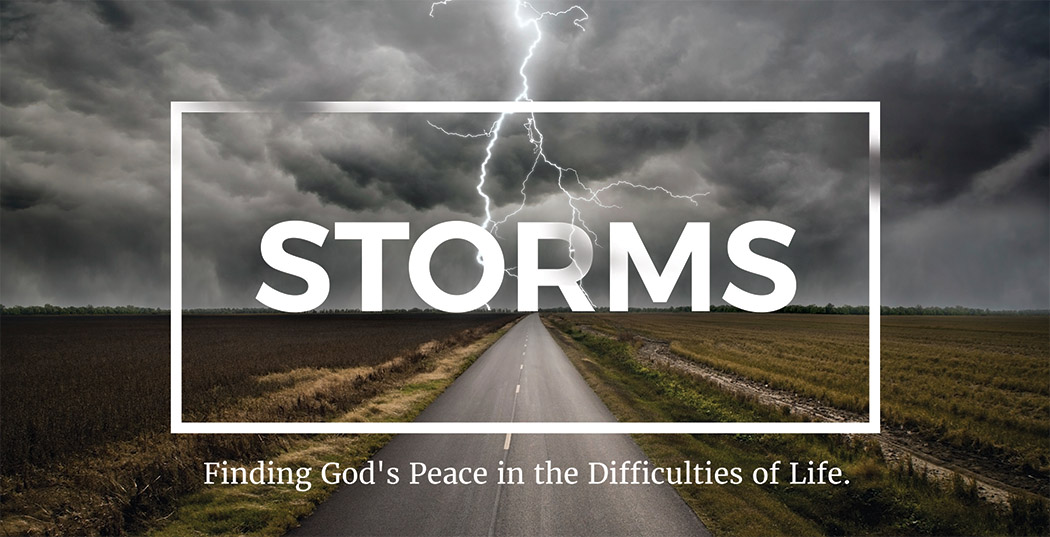 “So I always take pains to have a clear conscience toward both God and man.”
Acts 24:16
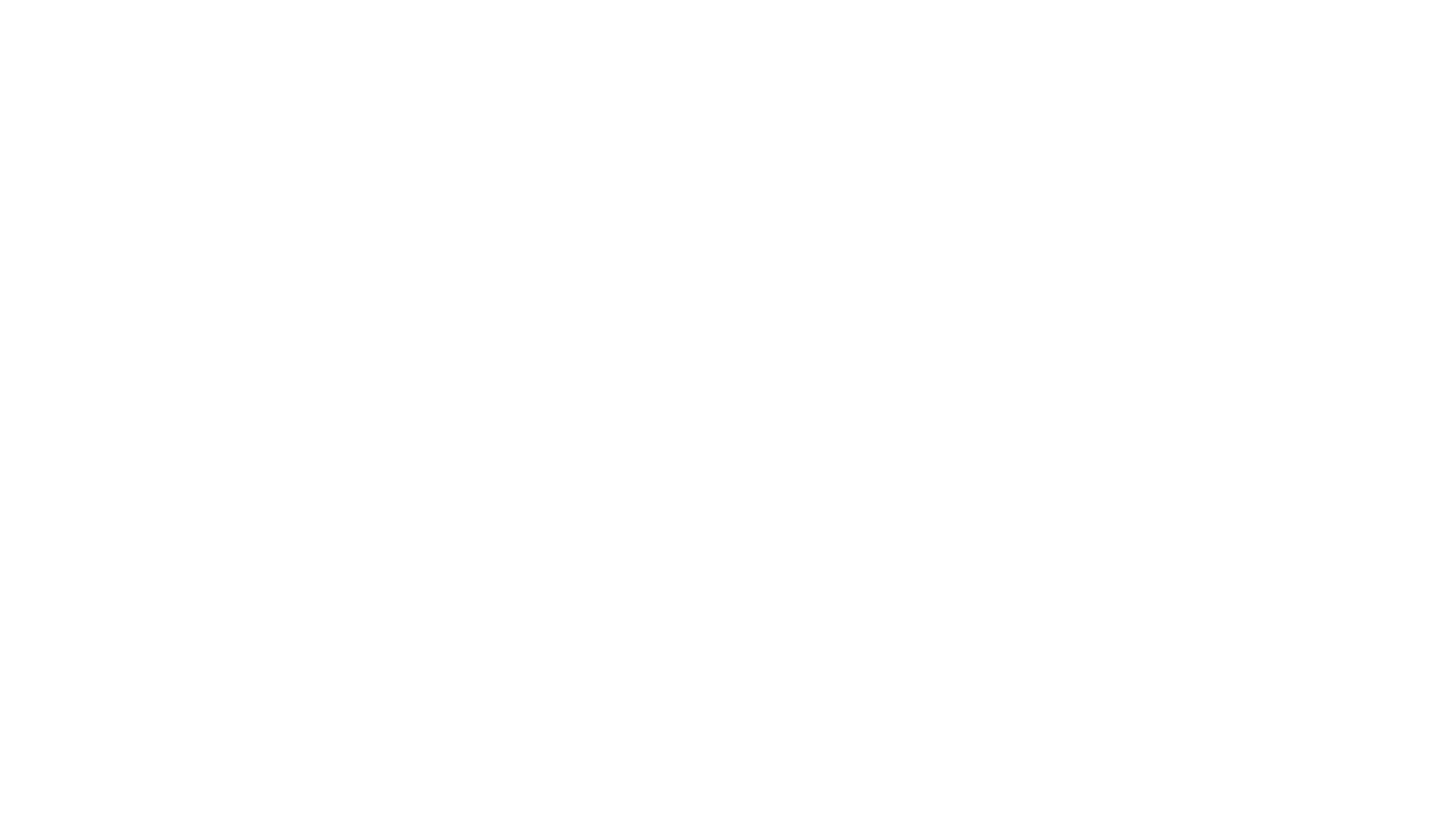 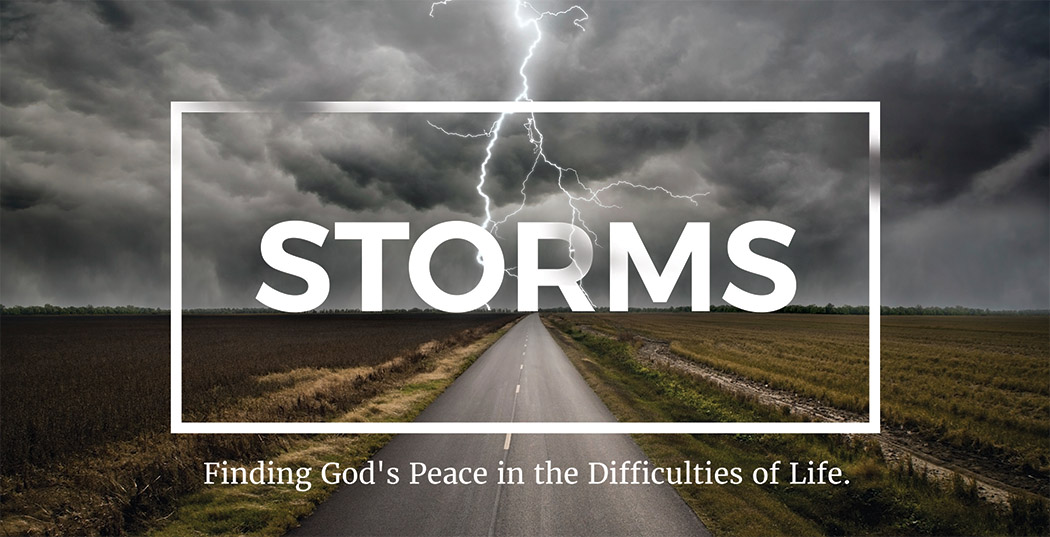 Feelings of guilt are real and they can be paralyzing. 

God has given us a means to be truly forgiven and freed from paralyzing guilt.

But, what about false guilt?
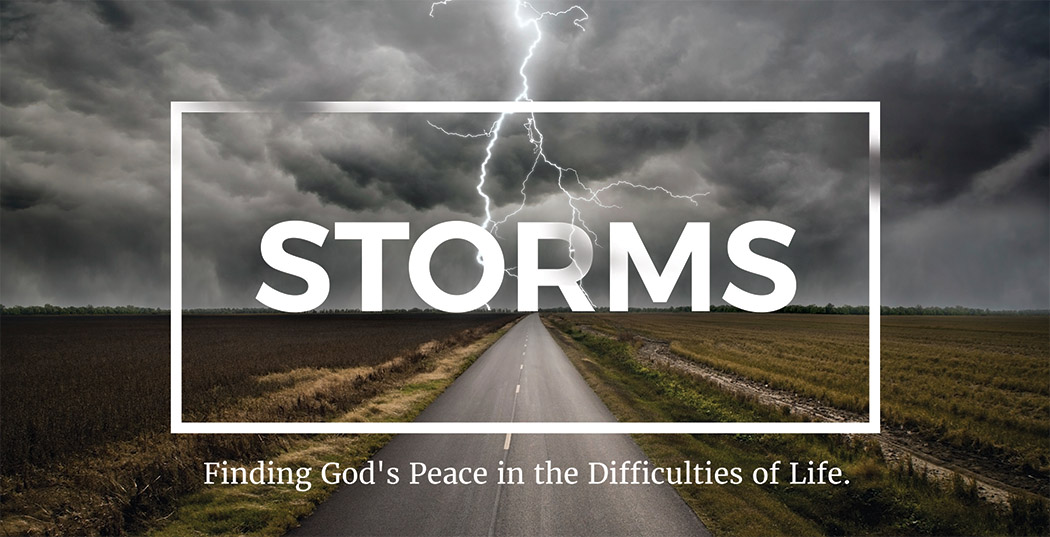 Three Primary Sources:
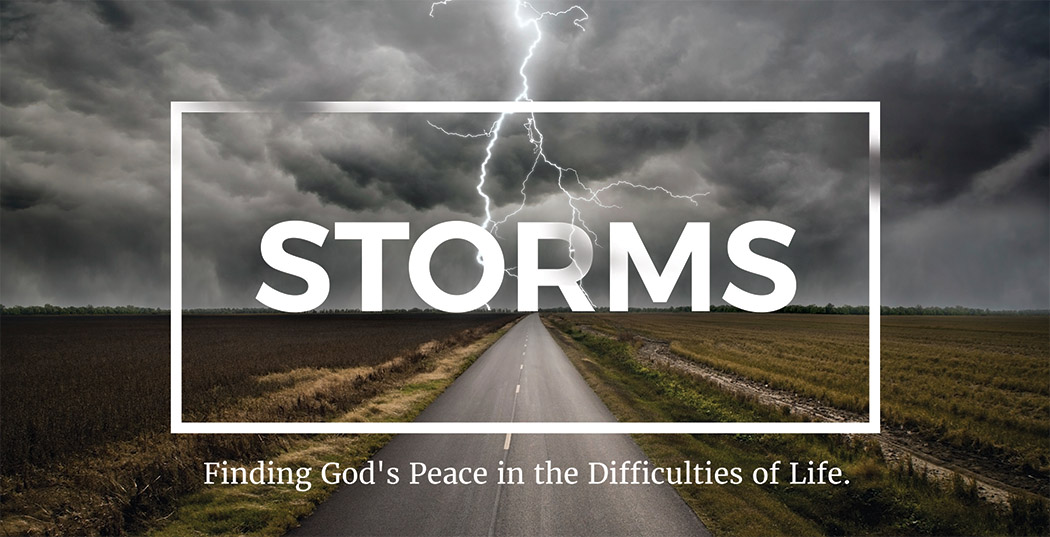 Three Primary Sources:
Satan, who is called “the accuser of the brethren.”
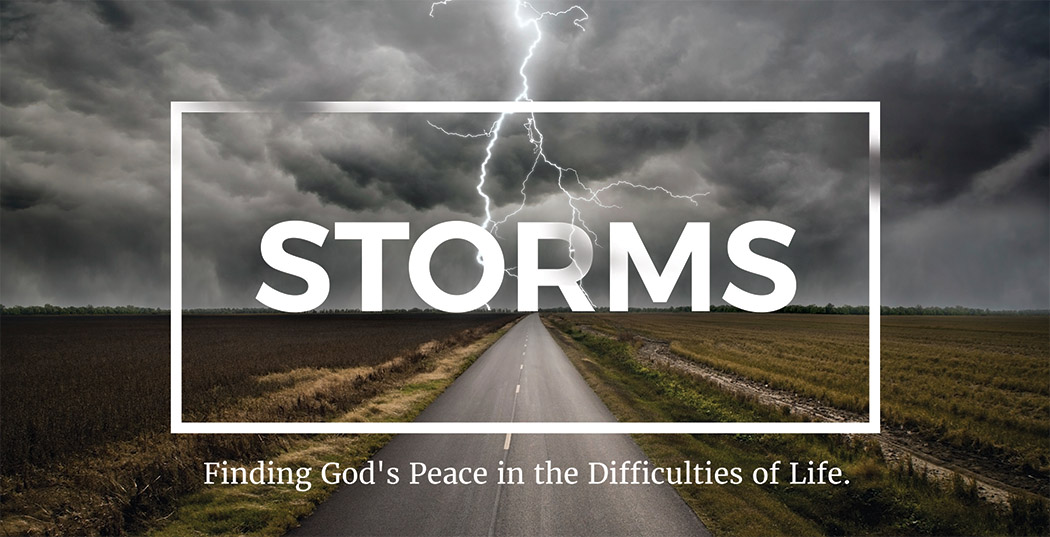 “And I heard a loud voice in heaven, saying, “Now the salvation and the power and the kingdom of our God and the authority of his Christ have come, for the accuser of our brothers has been thrown down, who accuses them day and night before our God.”
Revelation 12:10
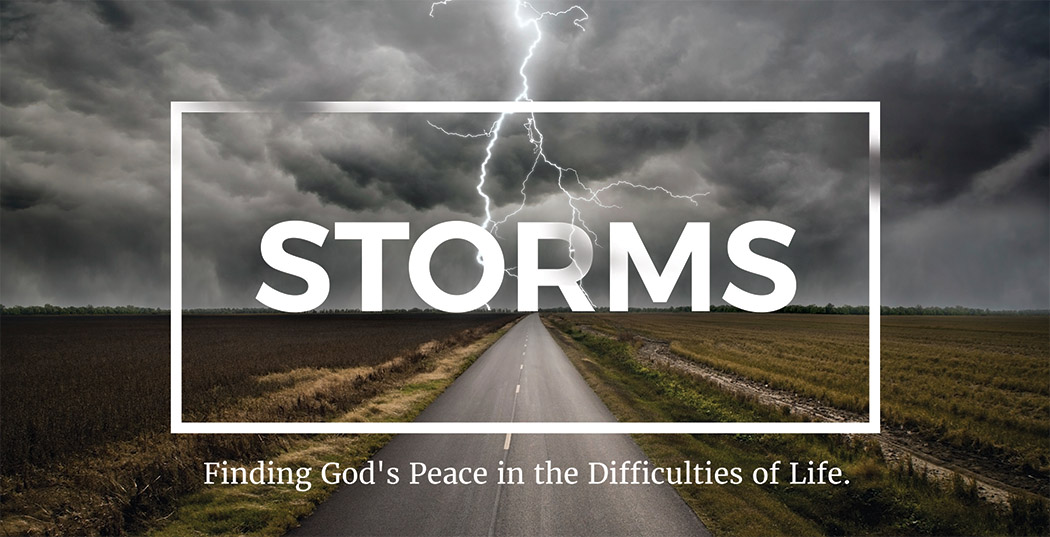 Three Primary Sources:
Satan, who is called “the accuser of the brethren.”

Our own weak conscience.
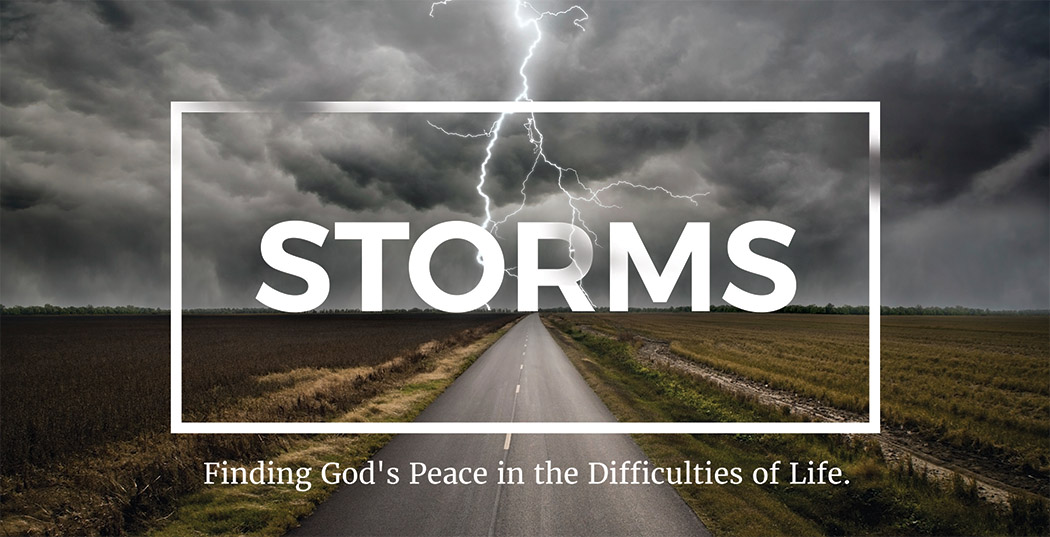 However, not all possess this knowledge. But some, through former association with idols, eat food as really offered to an idol, and their conscience, being weak, is defiled. 8 Food will not commend us to God. We are no worse off if we do not eat, and no better off if we do.
1 Corinthians 8:7–8
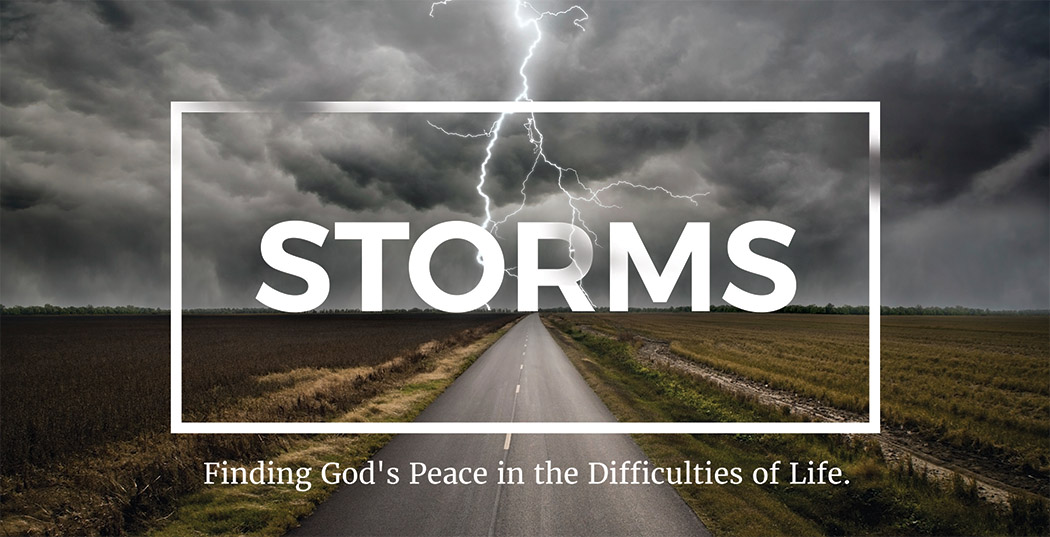 Three Primary Sources:
Satan, who is called “the accuser of the brethren.”

Our own weak conscience.

Unreasonable relational expectations of others.
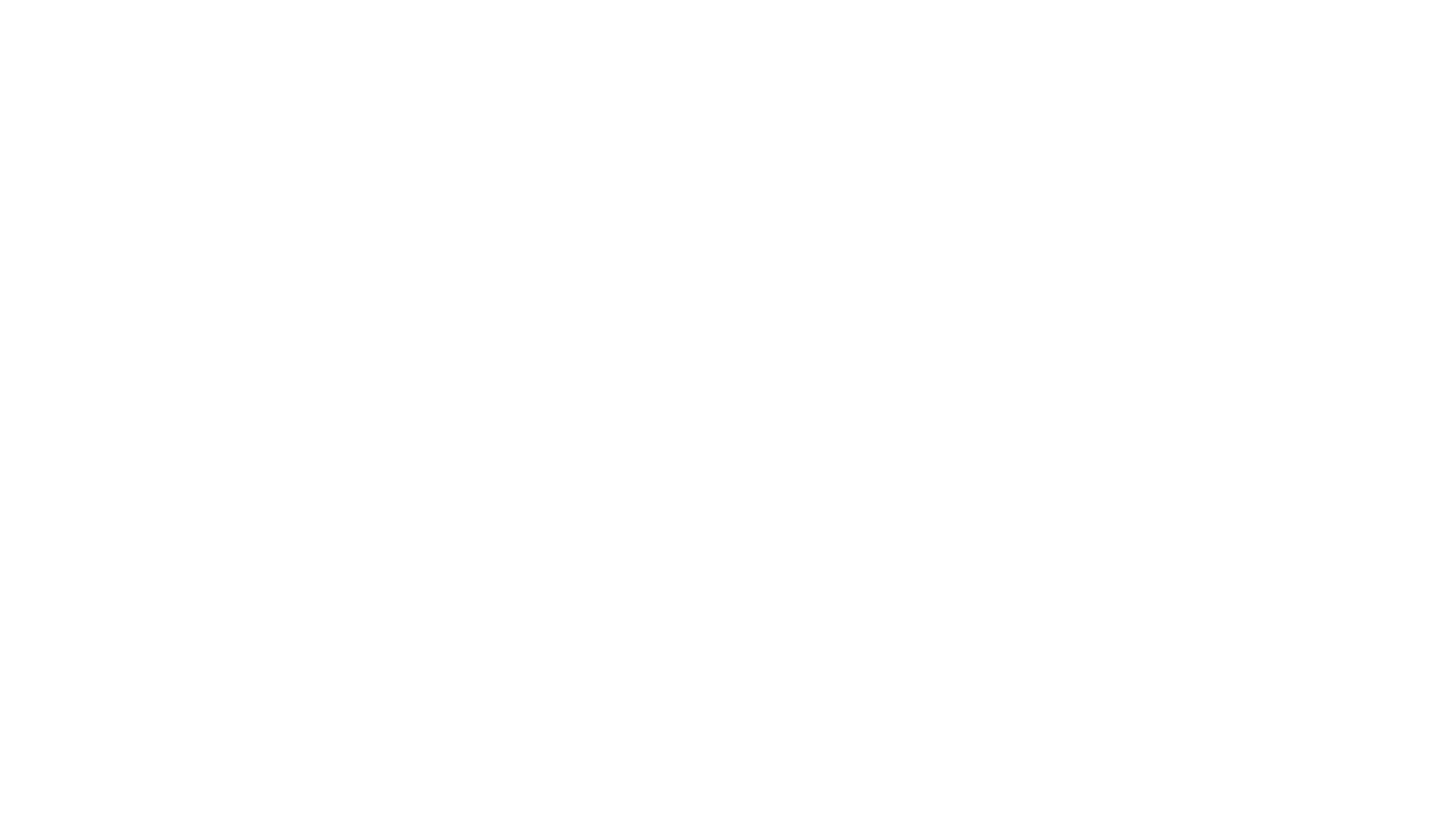 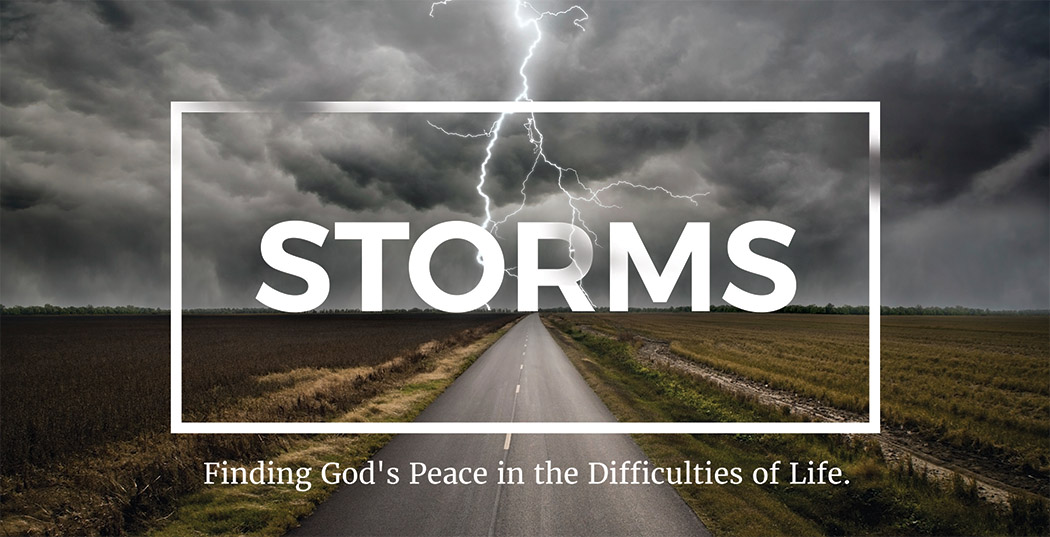 Feelings of guilt are real and they can be paralyzing. 

God has given us a means to be truly forgiven and freed from paralyzing guilt.

But, what about false guilt?

Overcoming false guilt requires understanding the depth of God’s grace.
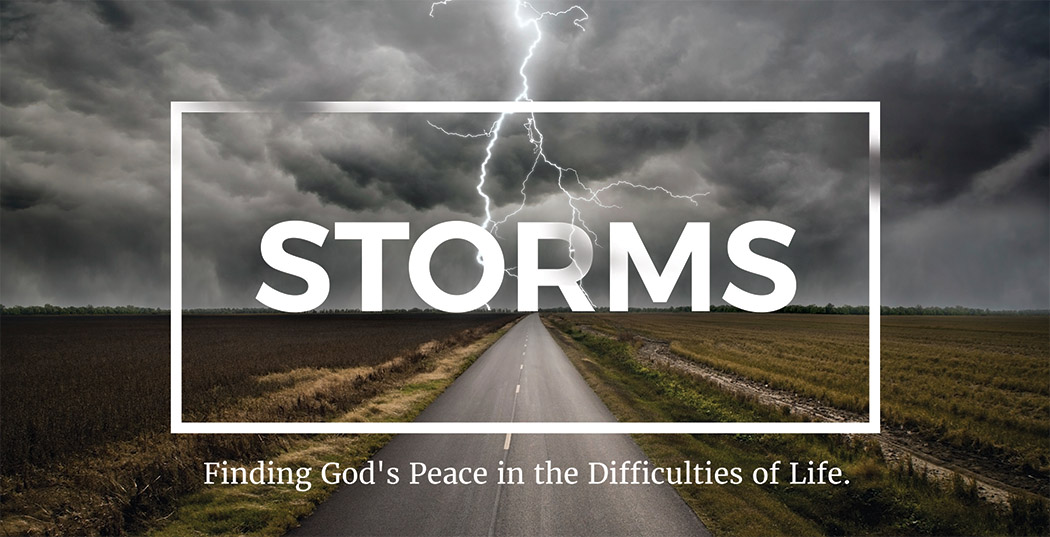 The Lord is merciful and gracious, slow to anger and abounding in steadfast love. He will not always chide, nor will he keep his anger forever. He does not deal with us according to our sins, nor repay us according to our iniquities.
Psalm 103:8–9
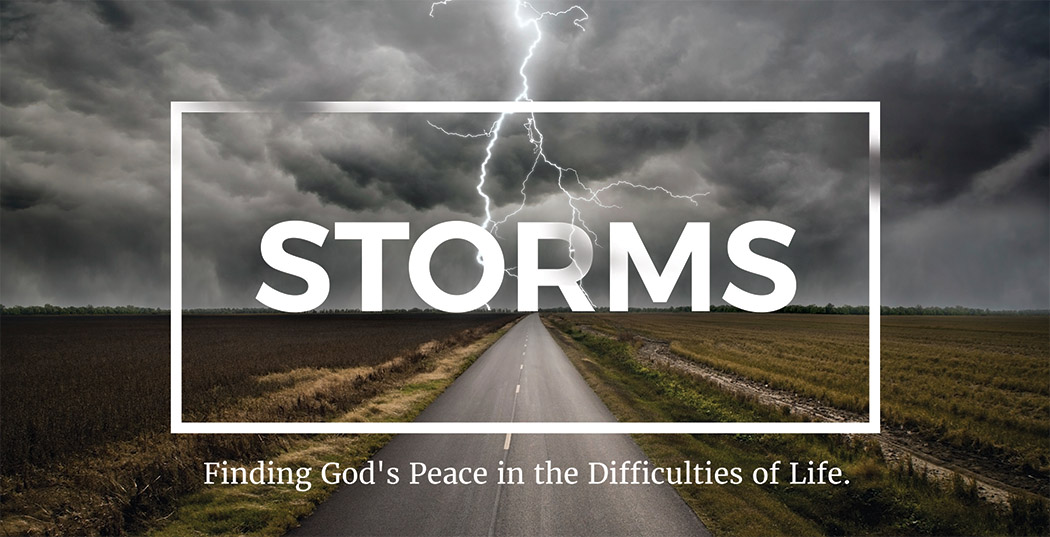 Blessed are those whose lawless deeds are forgiven, and whose sins are covered; blessed is the man against whom the Lord will not count his sin.
Romans 4:7–8
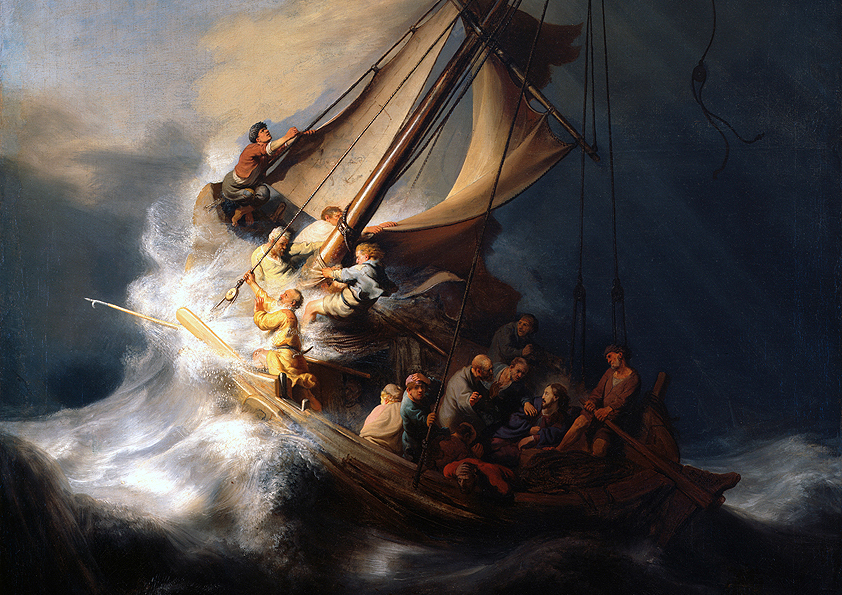 Defeating Debilitating Guilt